Opasnost i zaštita od električnog udara
ELEKTRIČNA STRUJA
1
Razmislite
Pogledajte  video
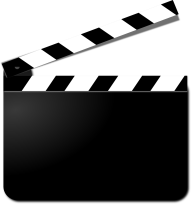 Što znate o opasnosti od električnog udara?

Kako se možemo zaštiti?
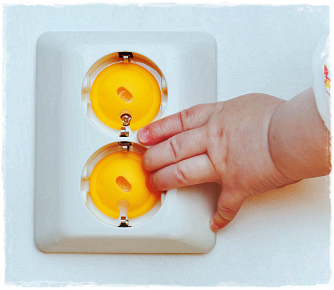 1
Ljudsko tijelo je električni vodič jer je tjelesna tekućina unutar stanica  elektrolit. 

Strujni udar je prolazak električne struje kroz ljudsko tijelo.

Voda iz vodovodne cijevi i voda u prirodi je vodič.
1
Opasnost od udara munje
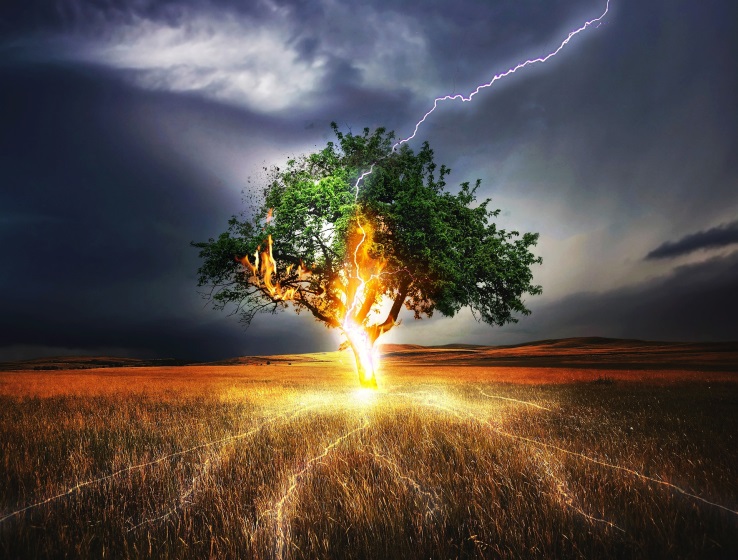 Za vrijeme oluje treba izbjegavati:
 sklanjanje pod usamljeno drvo
  nošenje metalnih predmeta
  stajanje i hodanje po terenu na kojem nema predmeta viših od čovjeka.
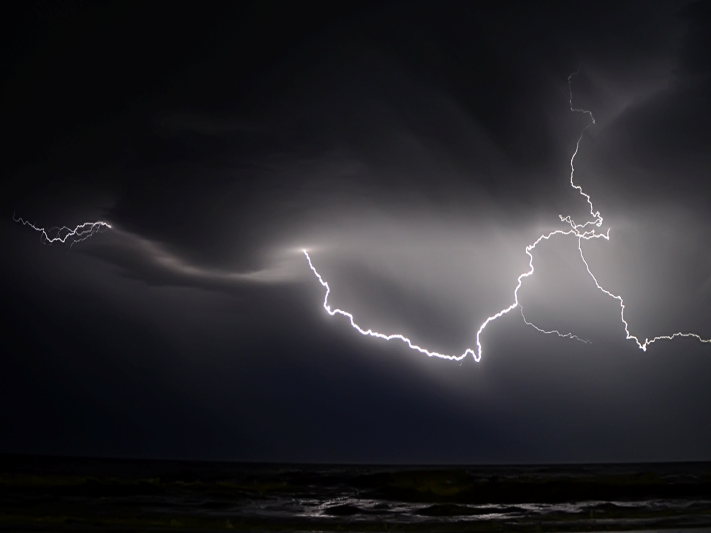 1
Zaštita od strujnog udara
Nikad ne smijete dotaknuti nezaštićenu žicu pod naponom ili metal s kojim je u dodiru nezaštićena ili oštećena žica.
Gromobrani postavljeni na krovu kuća odvode elektricitet munje u tlo.
1
OPREZ! Radnje koje mogu završiti strujnim udarom
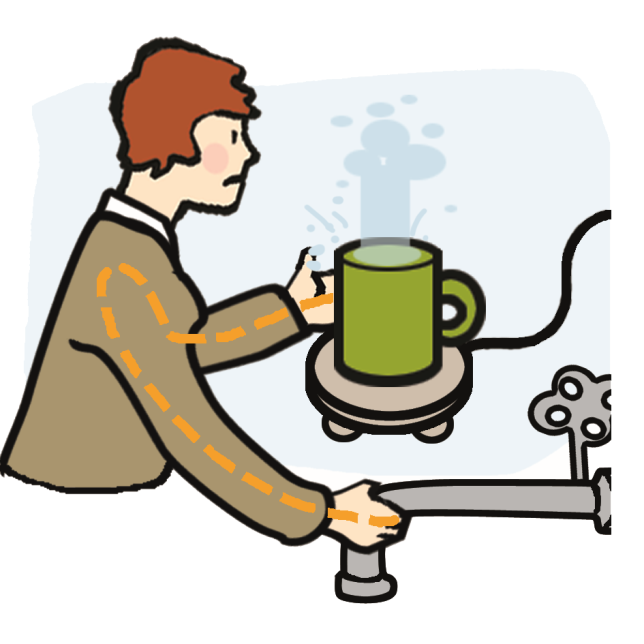 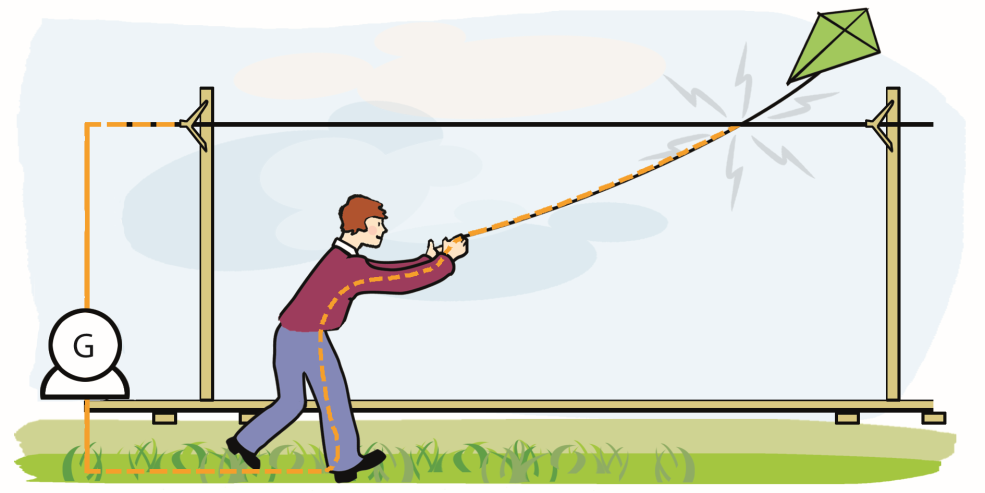 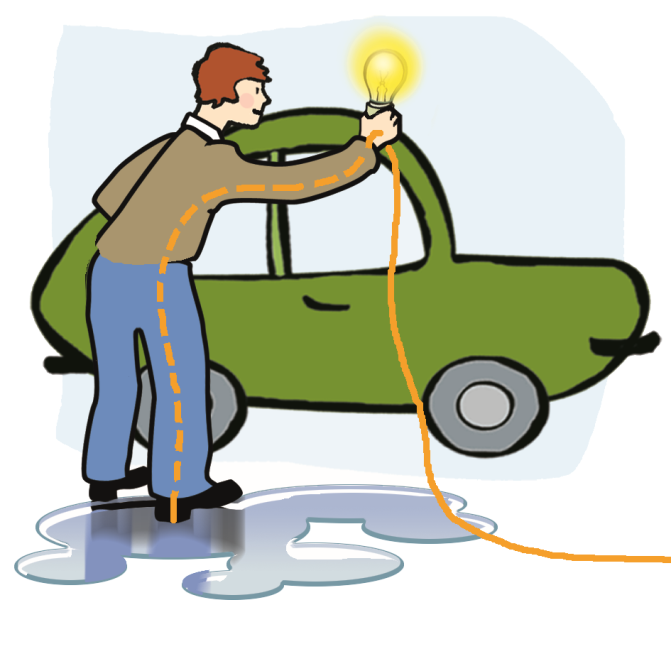 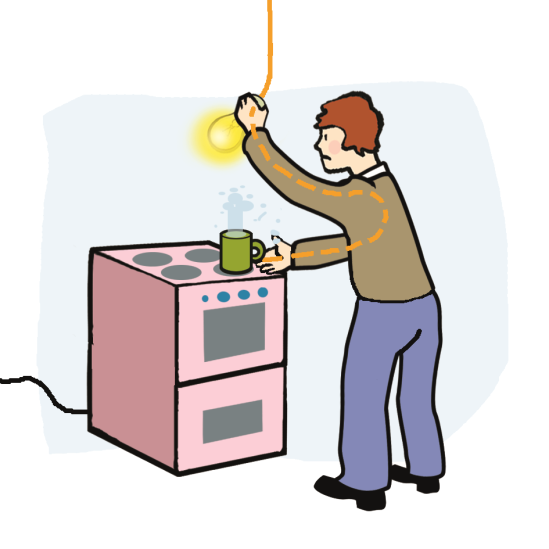 1
Postupak pomoći unesrećenom
Prekinuti struju koja prolazi kroz tijelo unesrećenoga.
Električno se izolirati od zemlje tako da stane na izolacijsku podlogu (plastika ili guma).
Unesrećenoga i vodove pod naponom ne smijemo dirati izravno, nego predmetom koji je izolator (guma, plastika ili suho drvo).
1
Uzemljenje
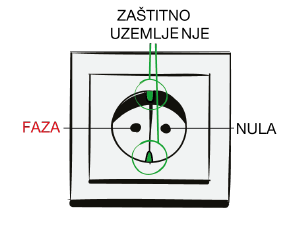 Uzemljenje – zaštita od strujnog udara od prevelike struje 
Fazni vod –  pod naponom je gradske električne mreže 
Nulti vod - nije pod naponom 
Dotaknemo li istovremeno različitim dijelovima tijelima fazni i nulti vod dolazi do strujnog udara.
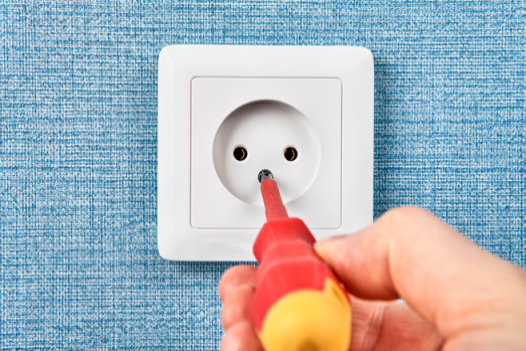 1
Kakav učinak ima eklektična struja na ljudsko tijelo
1
Jeste li razumjeli?
Kada nastaje strujni udar?
Što treba izbjegavati za vrijeme oluje?
Koji iznos struje uzrokuje osjećaj boli, a koji može biti smrtonosan?
Što treba prvo napraviti kada pomažemo unesrećenome strujnim udarom?
Što je uzemljenje?
1
Klikom na sličicu pristupi kvizu kojim ćeš provjeriti znanje.
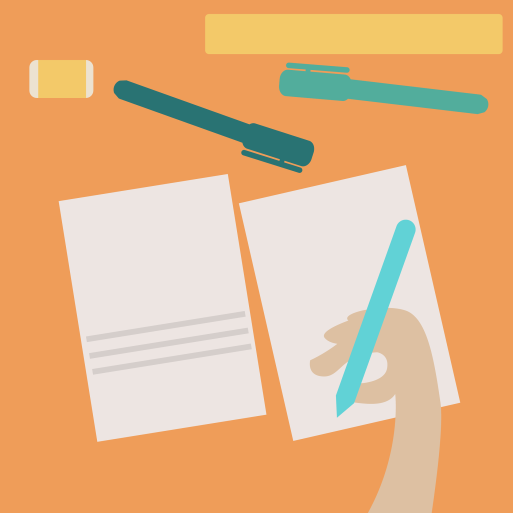 Kviz A